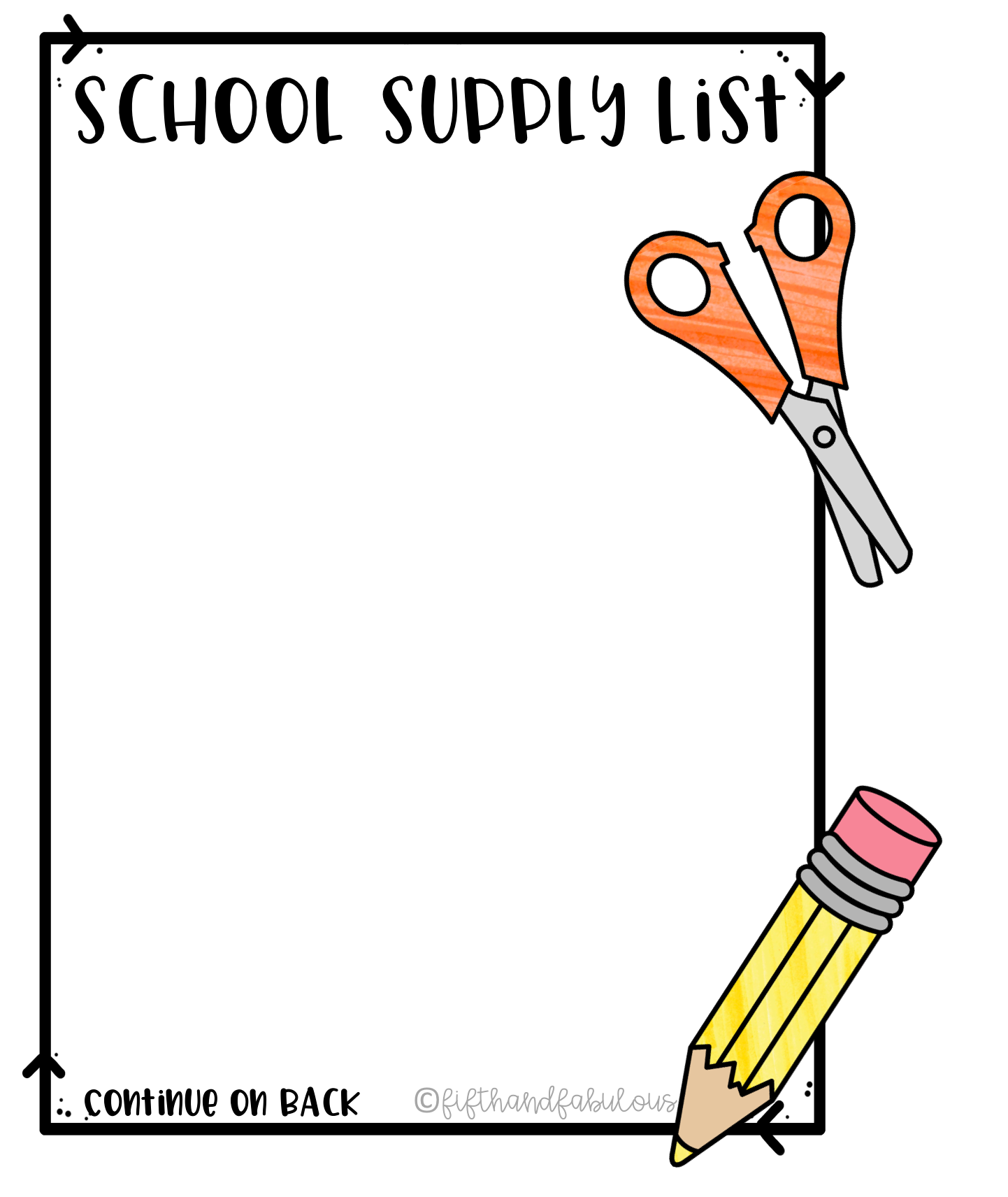 Mary M Bethune PreK-8
Room 121
24 pack Crayons
 Pink Erasers
 1 Pair of Headphones (to be kept in classroom)
 1 – 24 pack yellow pencils 
 Backpack
 Scissors 
 1 Pack Markers
 1 Pack Wide Ruled Paper
 Fidgets (if needed)
 XL Paint Shirt or Apron
 Box of Tissues